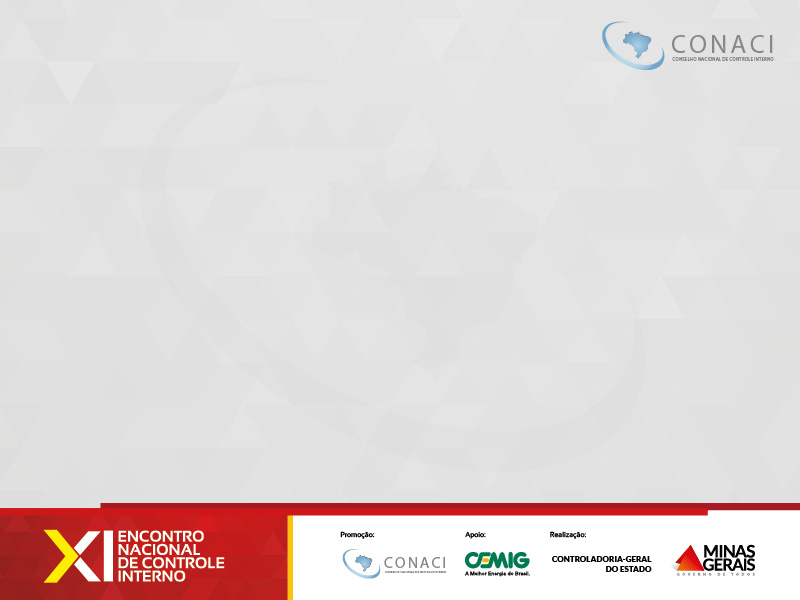 O Papel do Controle Social e a Nova Lei do Terceiro Setor
Fábio Oliva
Advogado e Jornalista Investigativo
Conselheiro da Amarribo Brasil / T I
fhcoliva@terra.com.br
O Papel do Controle Social e a Nova Lei do Terceiro Setor
Ser os olhos e ouvidos dos órgãos de controle e defesa do Estado

Agir por meios próprios quando os órgãos de controle demorarem a atuar ou não atuarem (Ação Popular, Ação Civil Pública, etc).

Evitarem a partidarização ou politização do controle social

Ser um agente catalizador de informações/denúncias

Ser multiplicador de organizações de controle social
O Papel do Controle Social e a Nova Lei do Terceiro Setor
Receita Federal / Juntas Comerciais / Secretarias da Fazenda
Tribunais de Faz de Contas
LAI ainda não pegou
Foro privilegiado
Órgãos não falam entre si (Cadastro Nacional Improbidade)
Fiscalizeagora.org
O Papel do Controle Social e a Nova Lei do Terceiro Setor
O Papel do Controle Social e a Nova Lei do Terceiro Setor
O Papel do Controle Social e a Nova Lei do Terceiro Setor
O Papel do Controle Social e a Nova Lei do Terceiro Setor